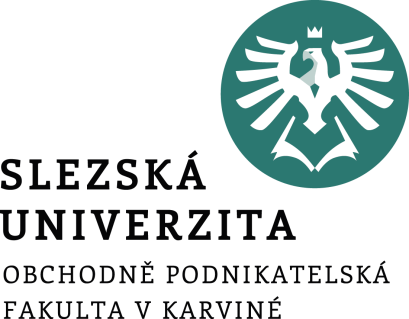 Případové studie startupů
Představení předmětu a organizace

Co je to startup?
Ing. Pavel Adámek, Ph.D.
adamek@opf.slu.cz
Katedra podnikové ekonomiky a managementu
Ice Break
Co je podle Vás „úspěch“?

…pro každého z nás něco odlišného, rezonuje nám a nutí nás si představit ten „náš úspěch“.

…Oxfordský výkladový slovník – úspěch je definován jako dosažení naplánovaného cíle.

Úspěchem je často pozitivní prožitek, který vyvolává další potřebu úspěchu, k tomu je nutno vyvinout adekvátní úsilí.
Ice Break
Co je úspěch v podnikání? Čím se určí úspěšnost podnikání?...


…každý podnikatel má svou míru „úspěšnosti“… majetek, moc, uznání, vnitřní uspokojení, zabezpečení rodiny, žít si život po svém…
Co je to startup?
Vytvořte 3-5 členné týmy, zvolte si zástupce (2-3 min.)

Udělejte si brainstorming a uveďte jak chápete startup, co představuje apod.(2 min.)

Odprezentujte hlavní nápady, co je dle vás startup (3-5 min.)
Co je to startup?
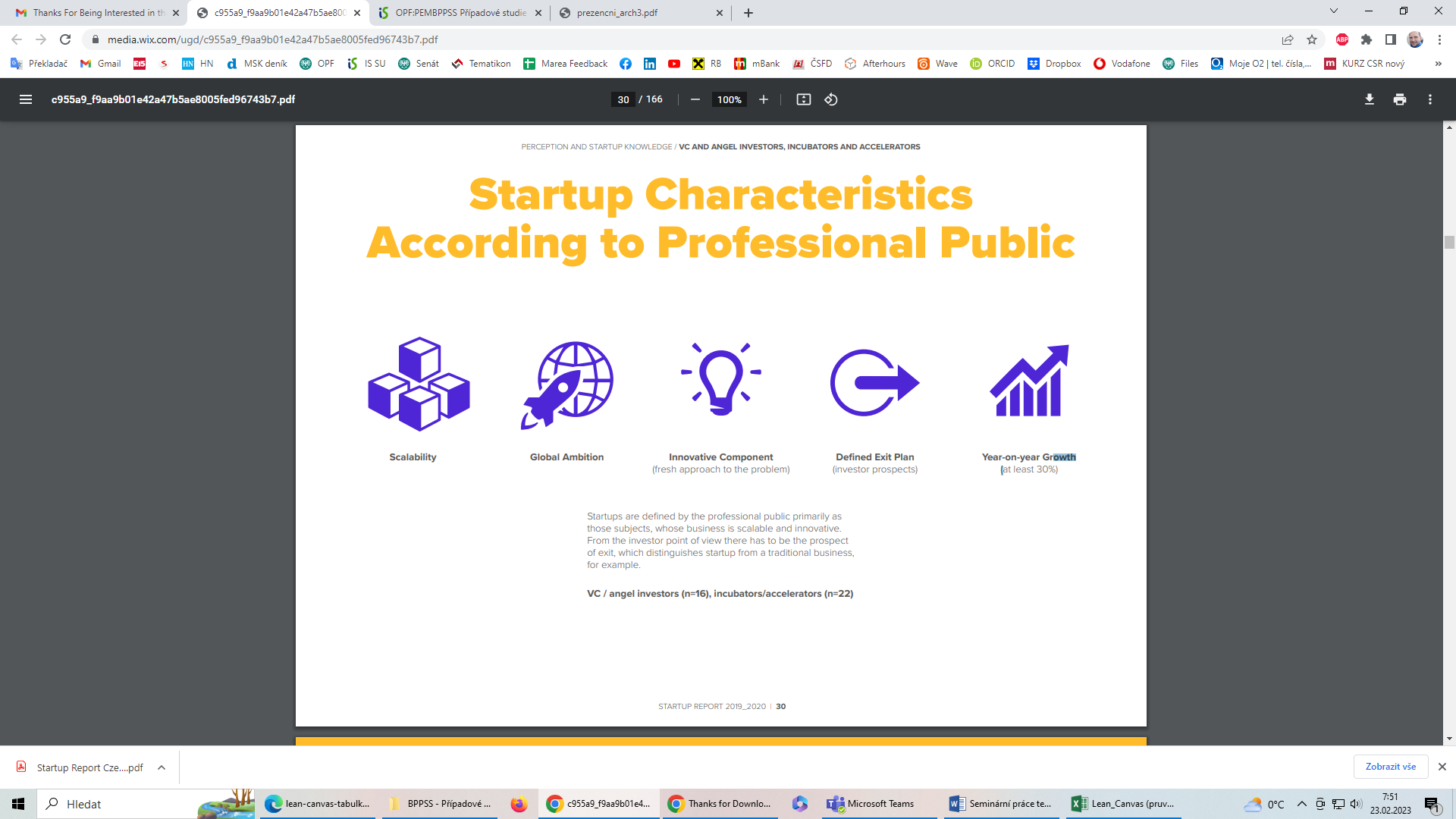 Co je to startup?
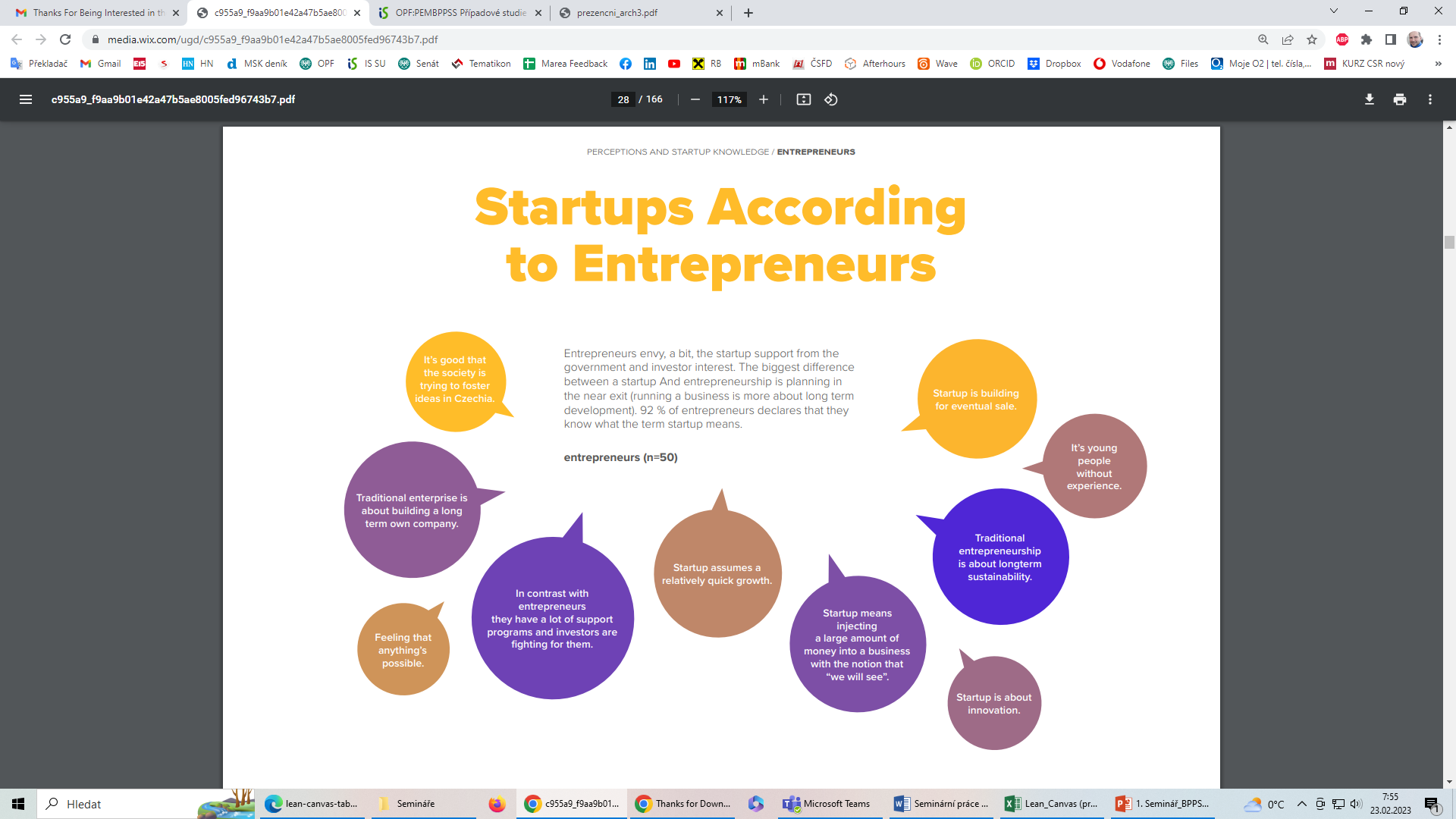 Hledání příkladu startupu
Vyhledejte příklad jednoho úspěšného nebo neúspěšného startupu. Sestavte příčiny proč si myslíte, že je úspěšný/neúspěšný. Pracujte v týmu. (10 min.)


Prezentace konkrétního startupu a uvedení příčin úspěchu/neúspěchu. (3-5 min.)
Příklady startupů…
https://www.podnikatel.cz/clanky/pribehy-podnikatelu-v-roce-2022-ukazaly-originalni-napady-a-skvelou-praci-v-paru/ 
https://mladypodnikatel.cz/uspesni-podnikatele 
https://forbes.cz/mladi-talentovani-a-uspesni-mezi-evropskych-30-pod-30-se-probojovali-tri-cesi/ 
https://forbes.cz/10-nejvetsich-ceskych-rodinnych-firem-zbozi-kolika-z-nich-znate/  
https://archiv.hn.cz/c1-66231300-uspesni-podnikatele-a-podnikatelky-radi-jak-zacit-s-podnikanim-nemejte-velke-oci-a-vazte-si-kazdeho-klienta-i-dodavatele-kvalita-je-zaklad   

Něco z historie https://www.podnikatel.cz/clanky/nejvyznamnejsi-cesti-podnikatele-historie/
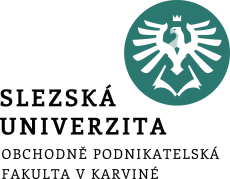 Dotazy a diskuse 
………….
………….
………….
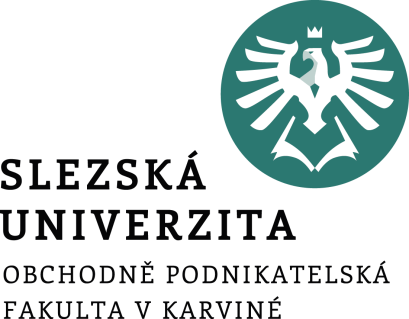 Děkuji za pozornost
a přeji Vám úspěšný den 
Ing. Pavel Adámek, Ph.D.
adamek@opf.slu.cz